Streetart
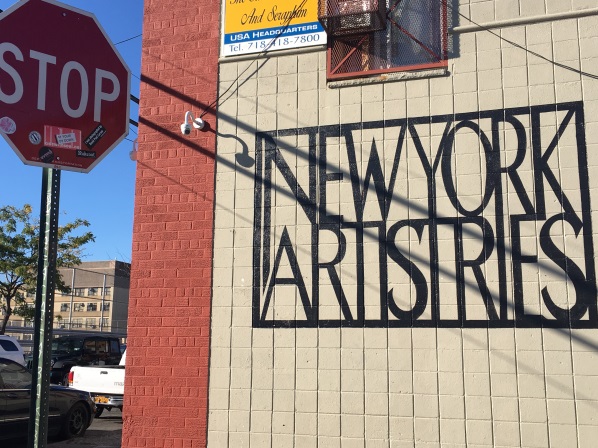 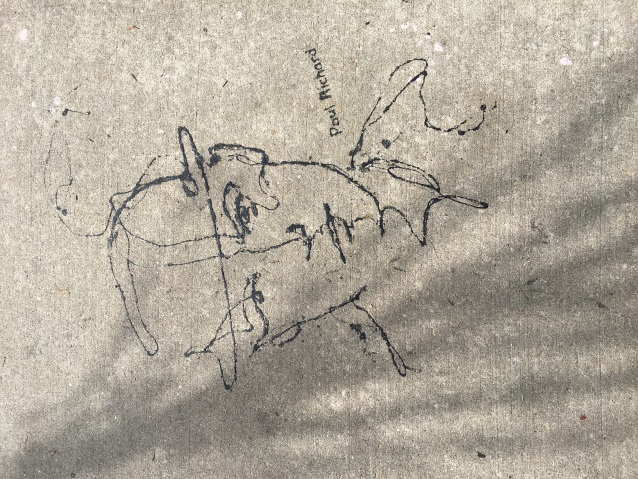 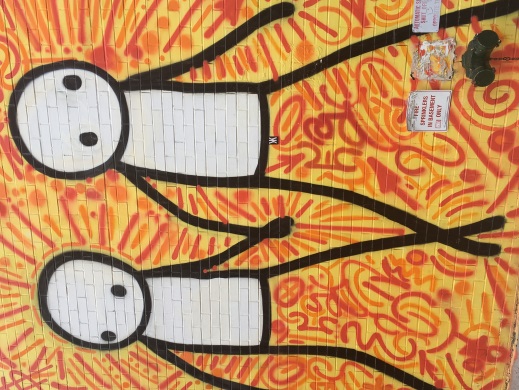 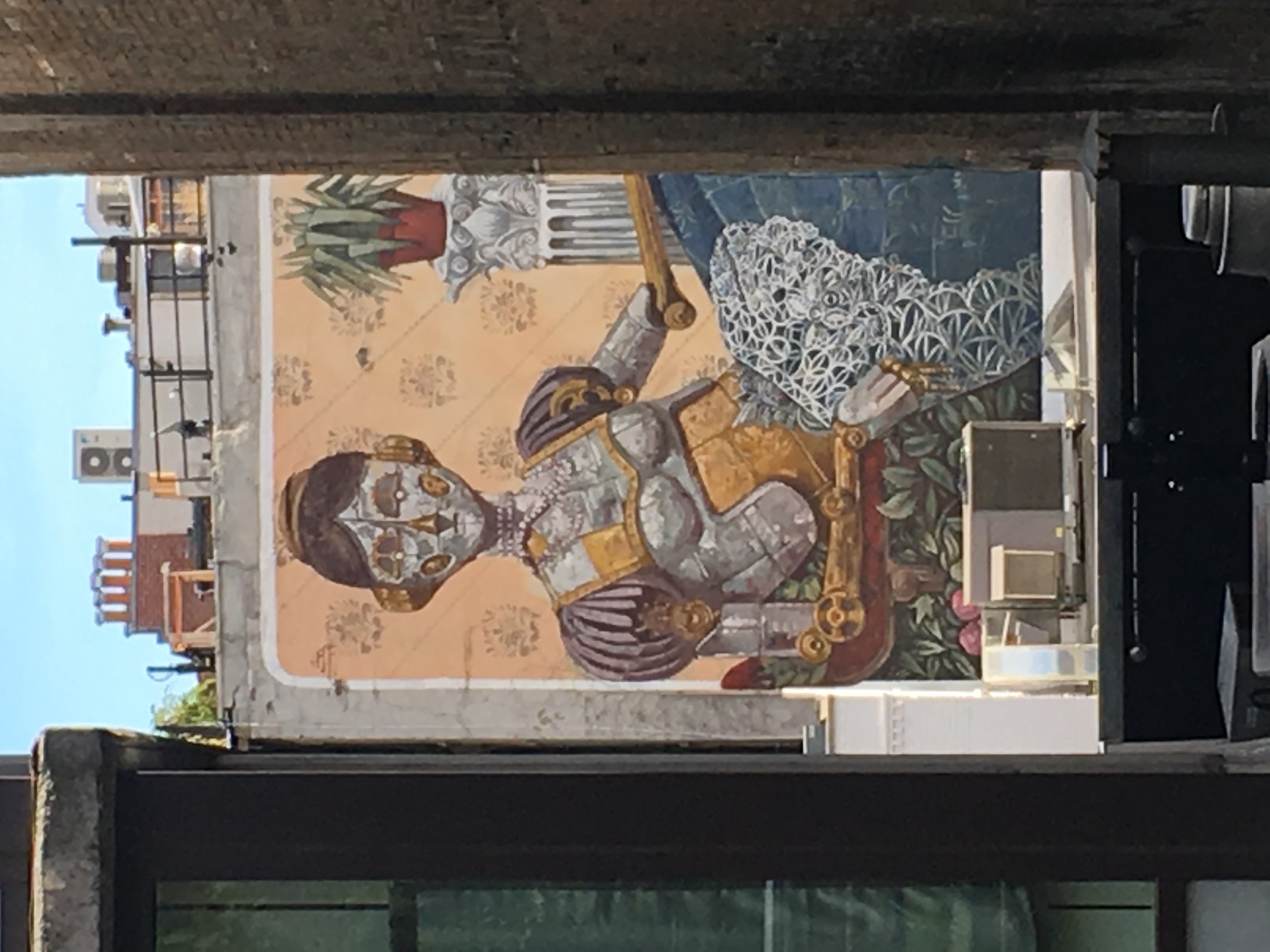 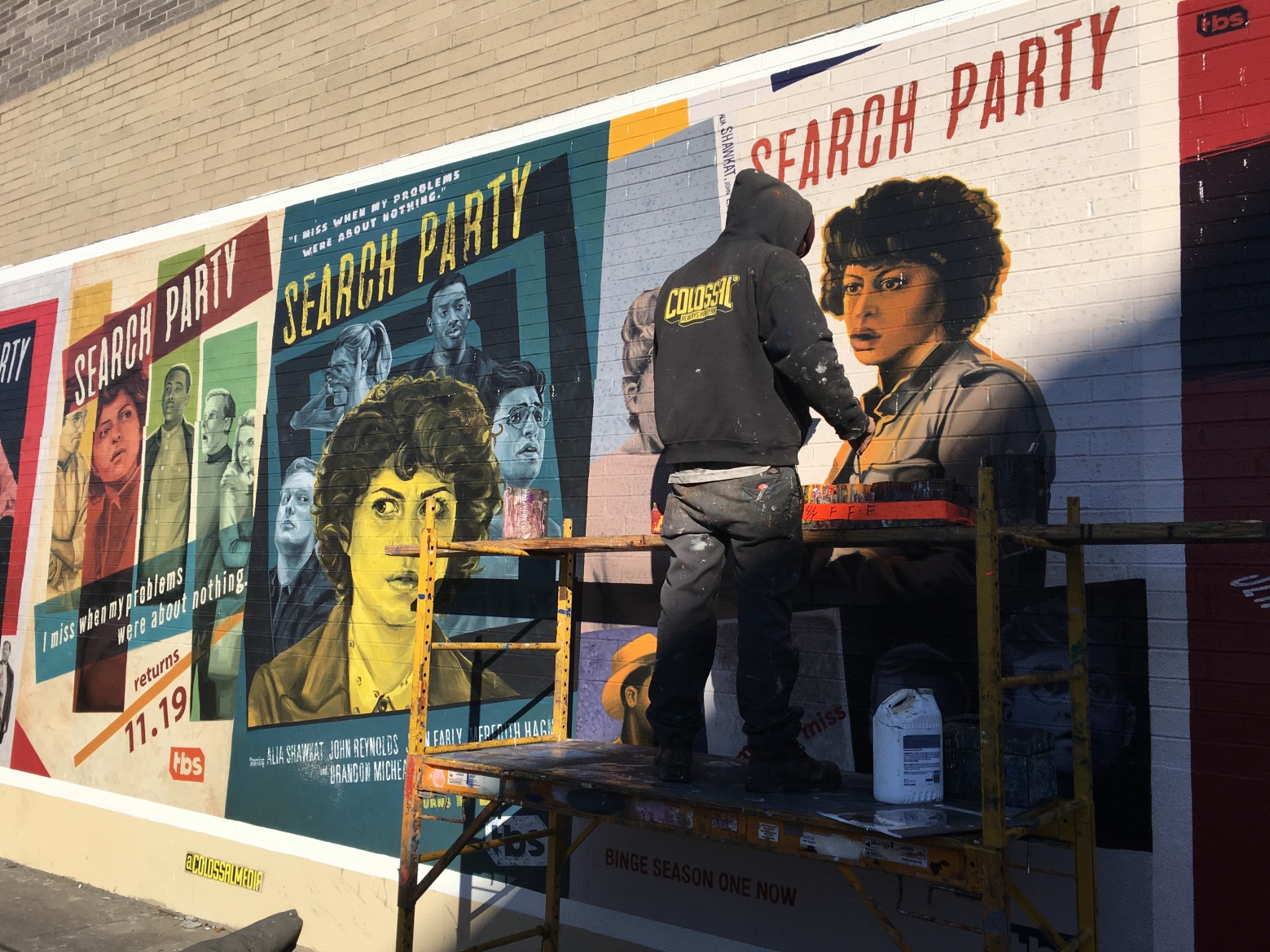 Publicité                        sur les murs
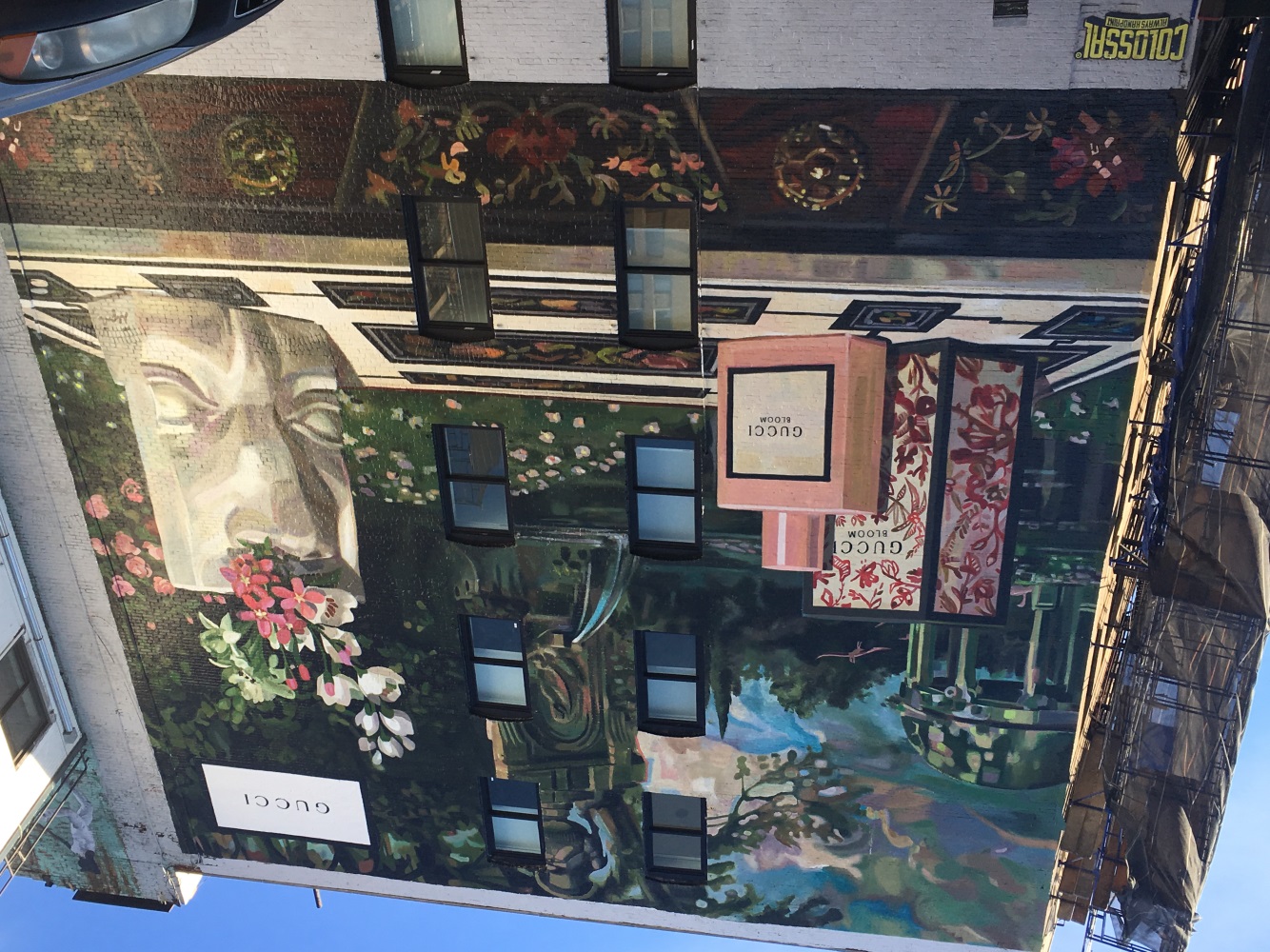 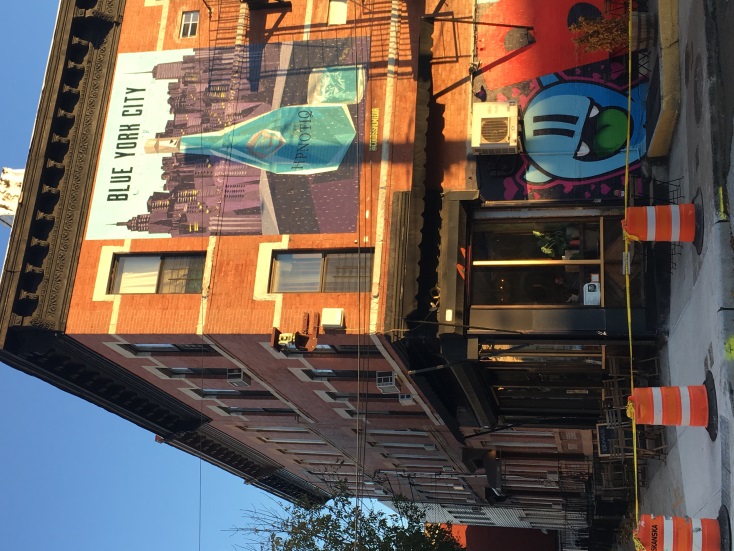 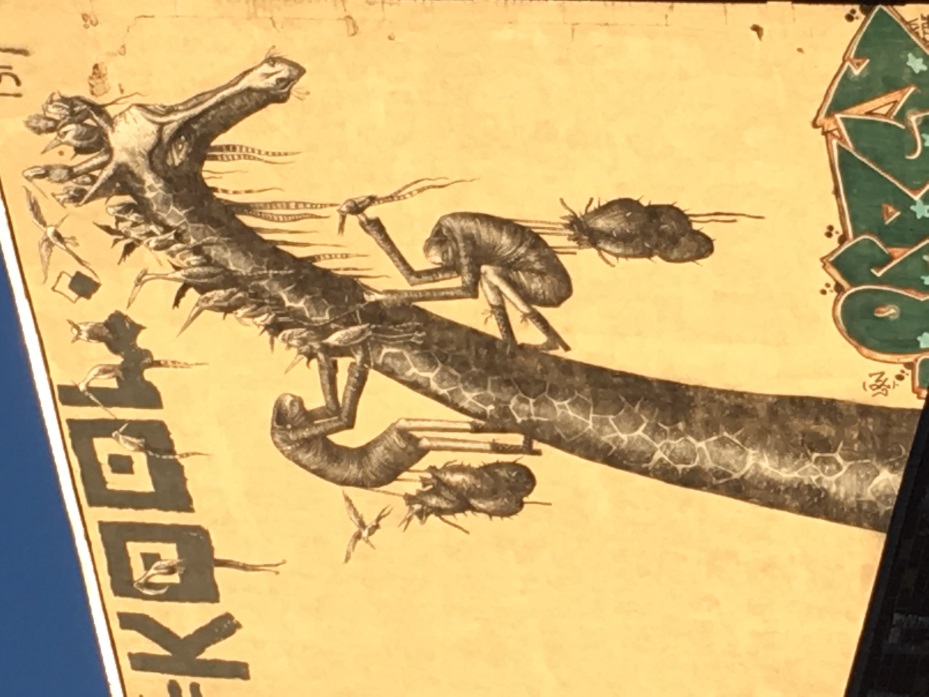 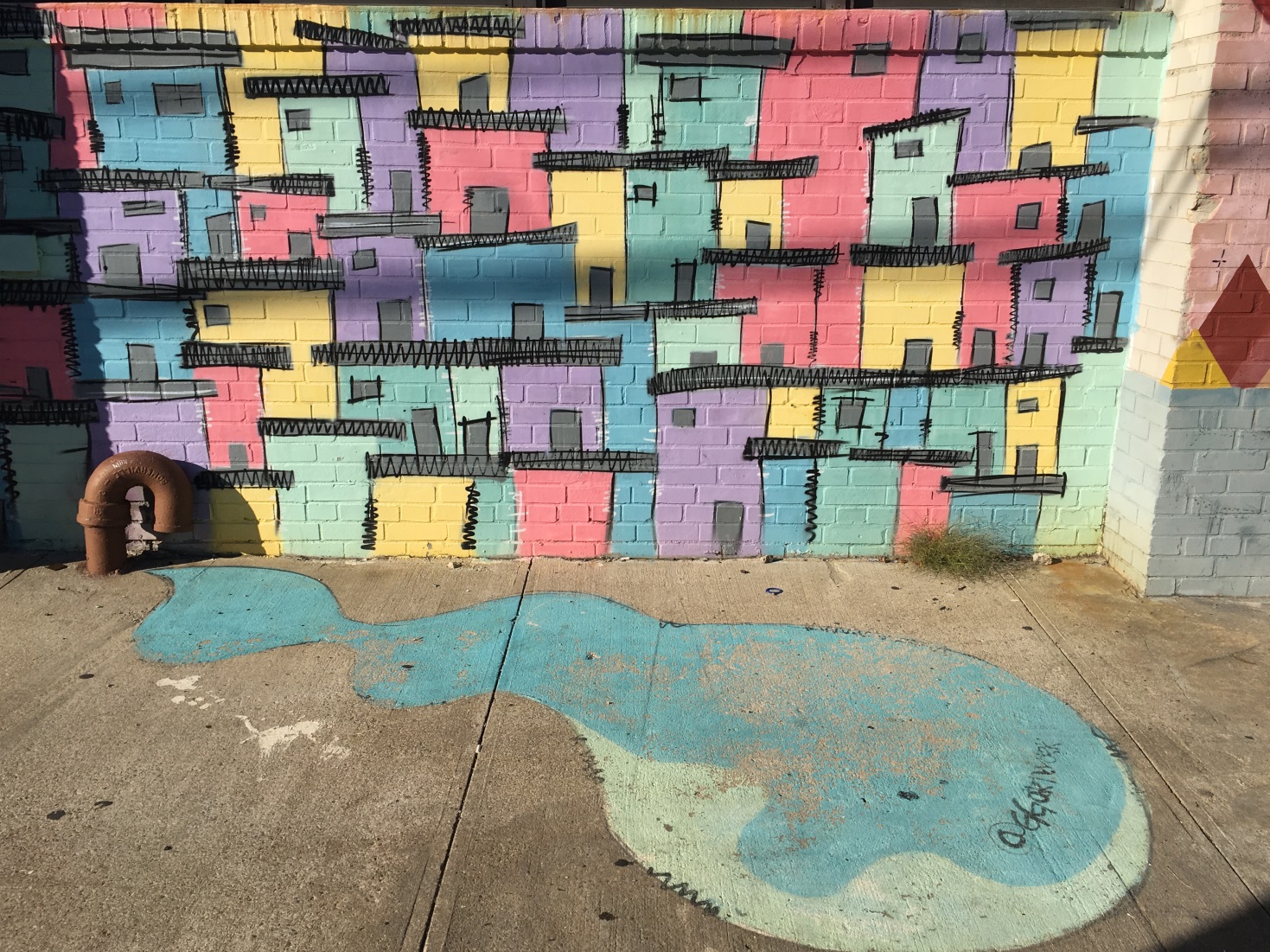 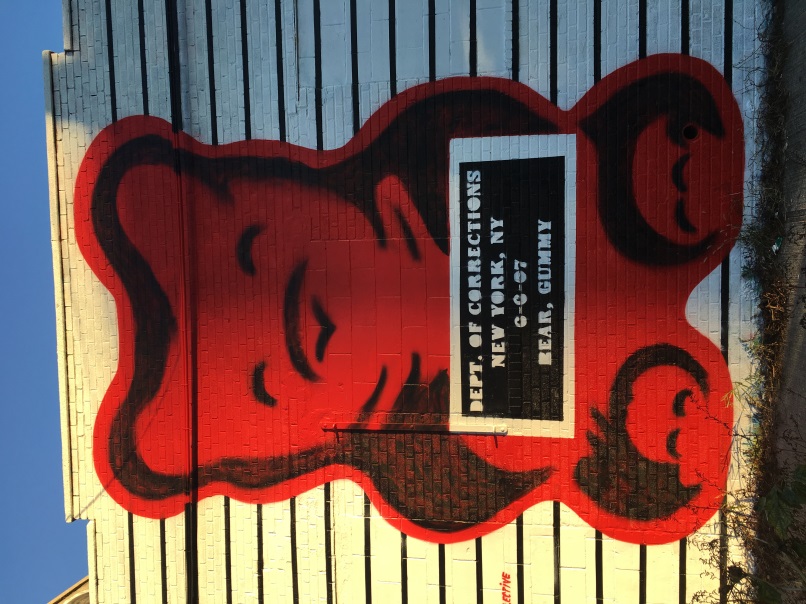 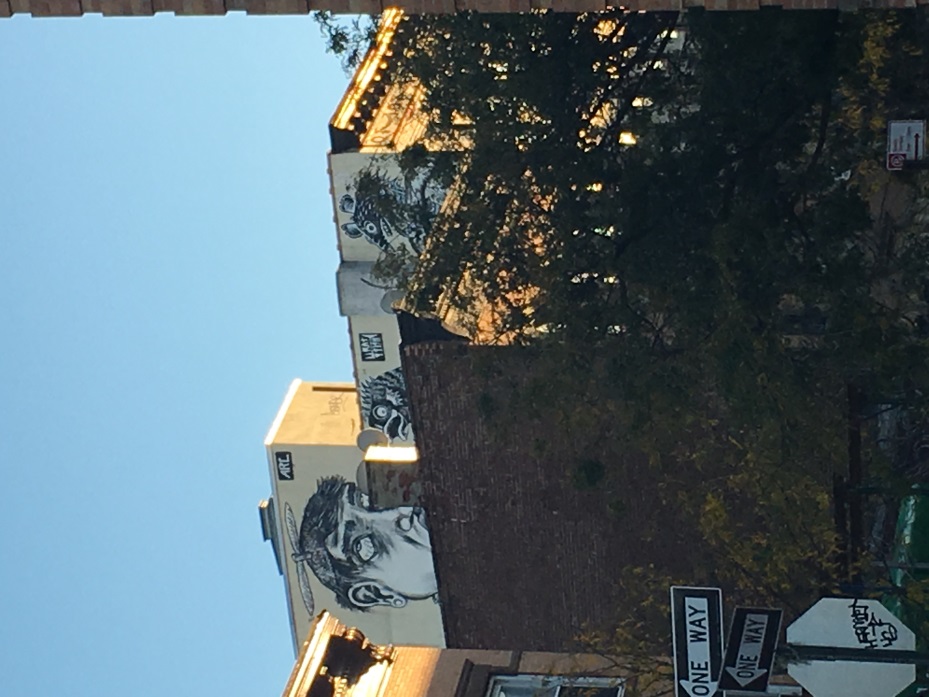 Les éléments de la rue sont intégrés.
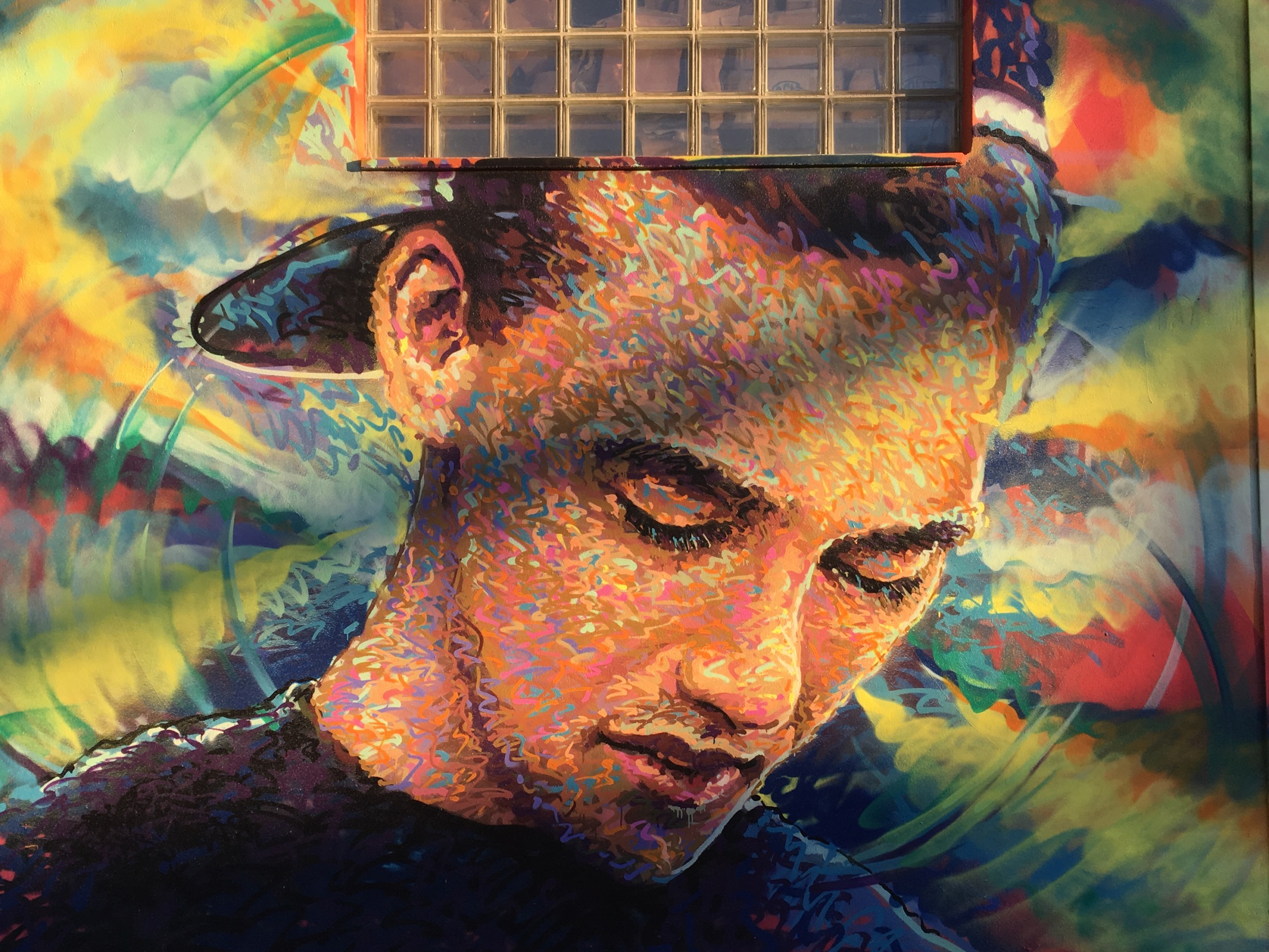 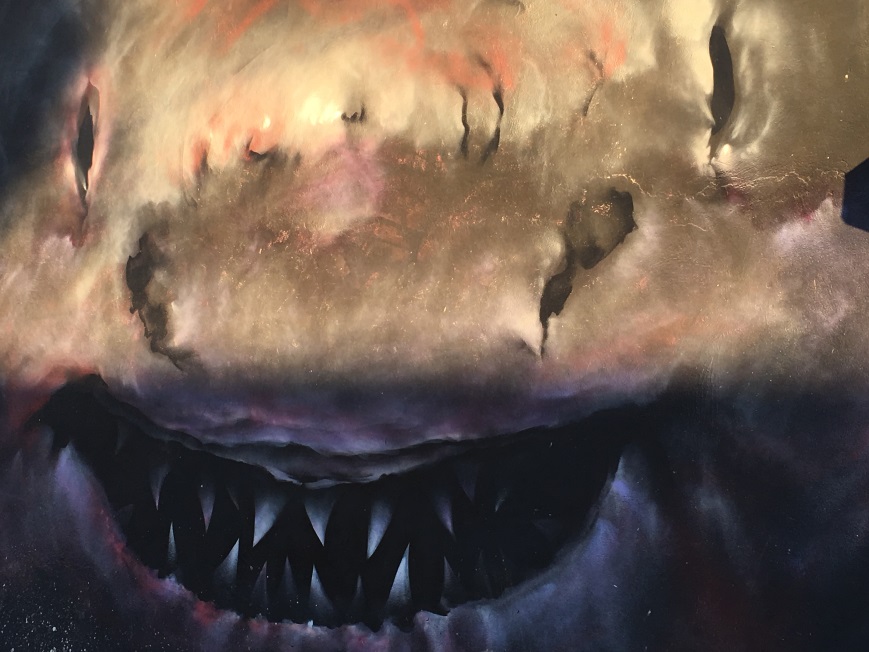 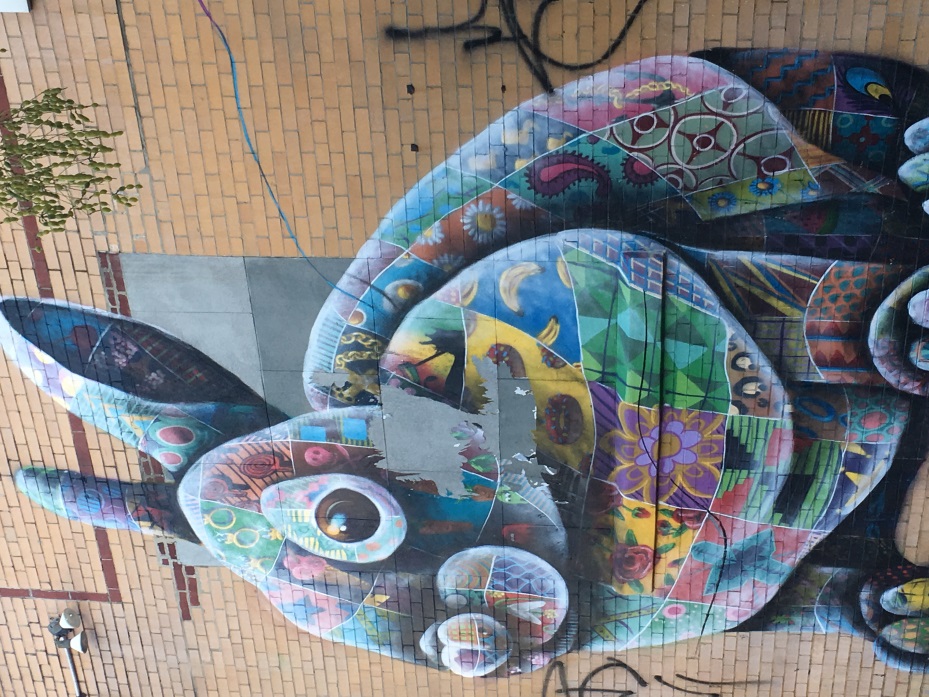 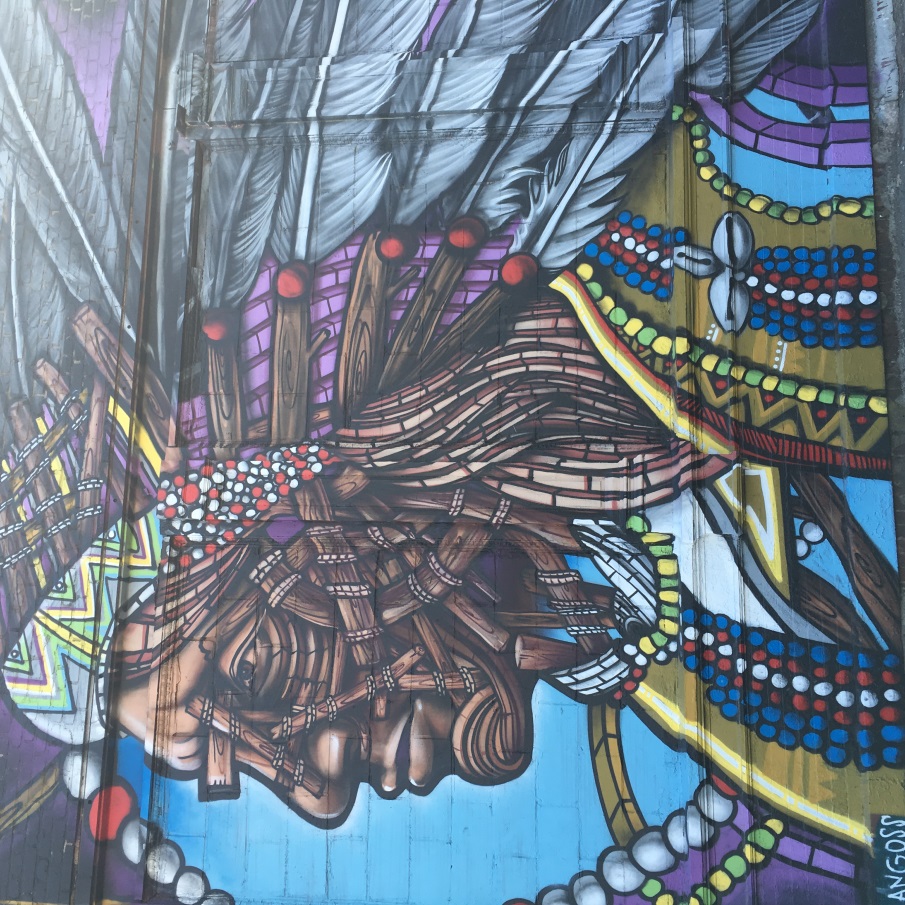 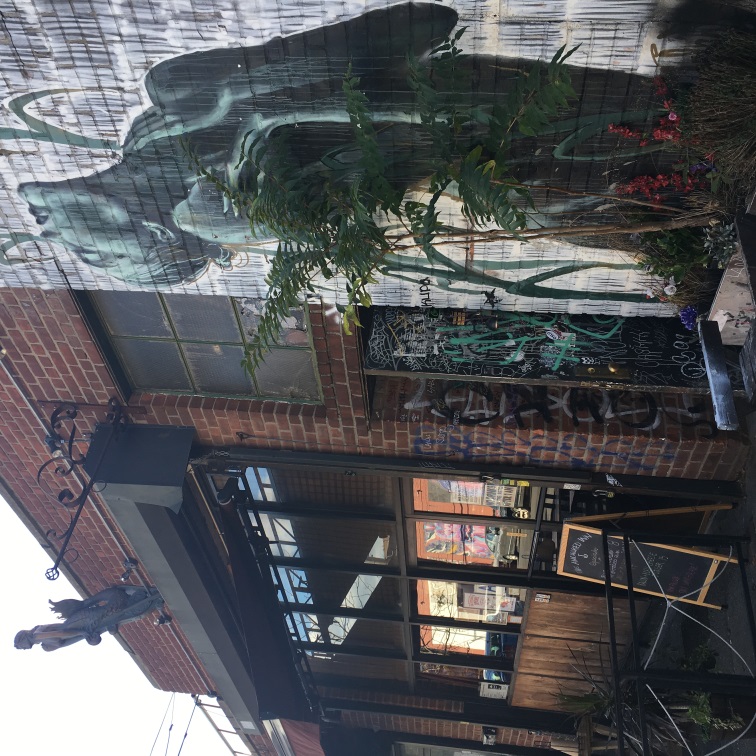 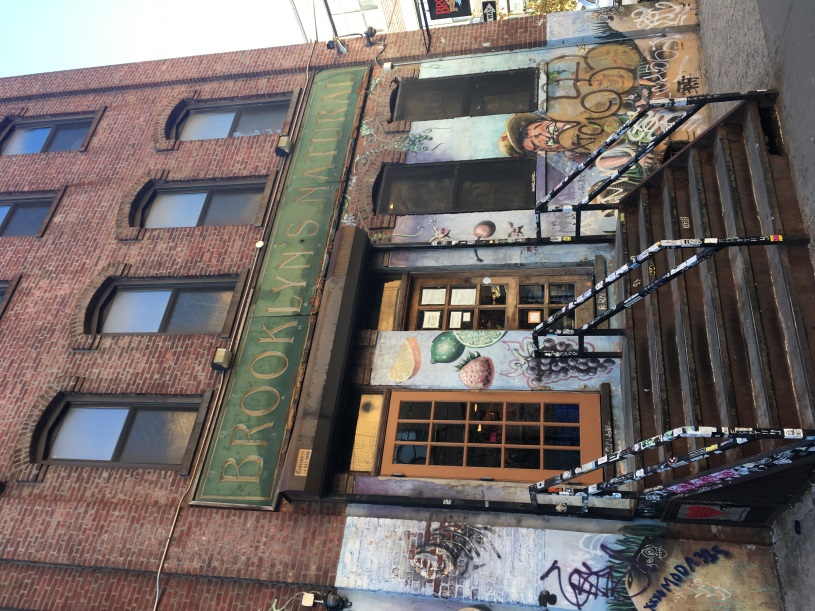 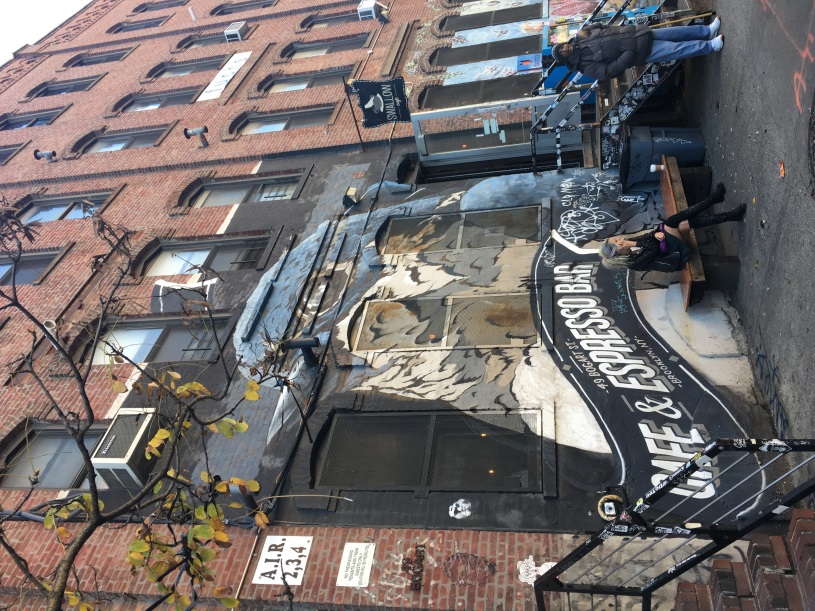 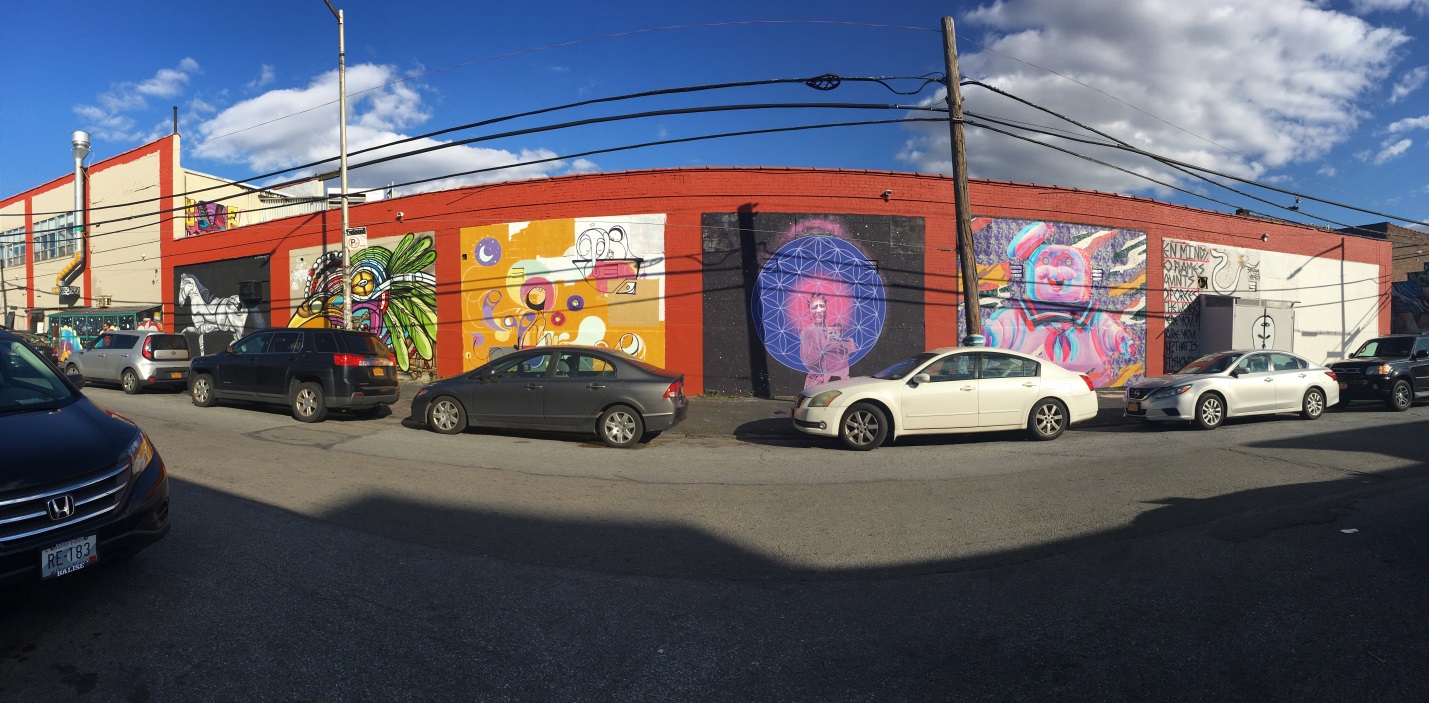 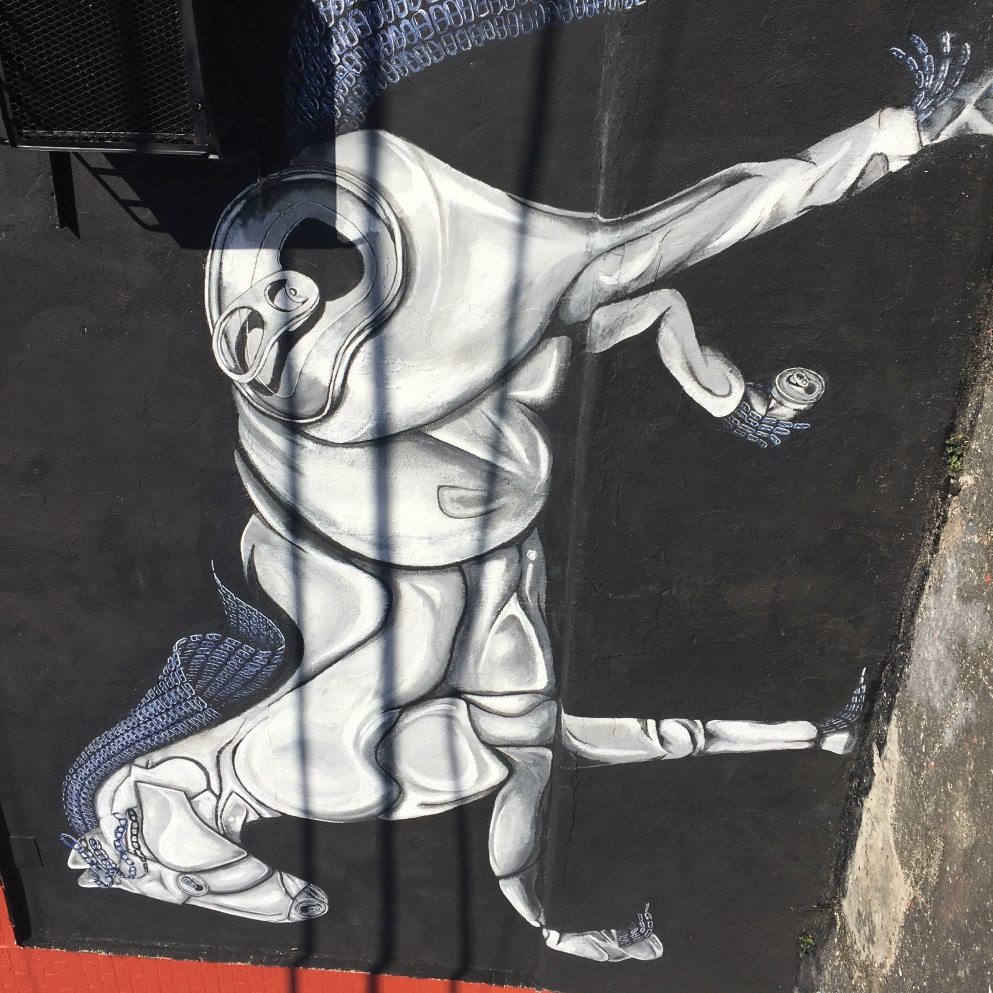 surréalisme
              art abstrait
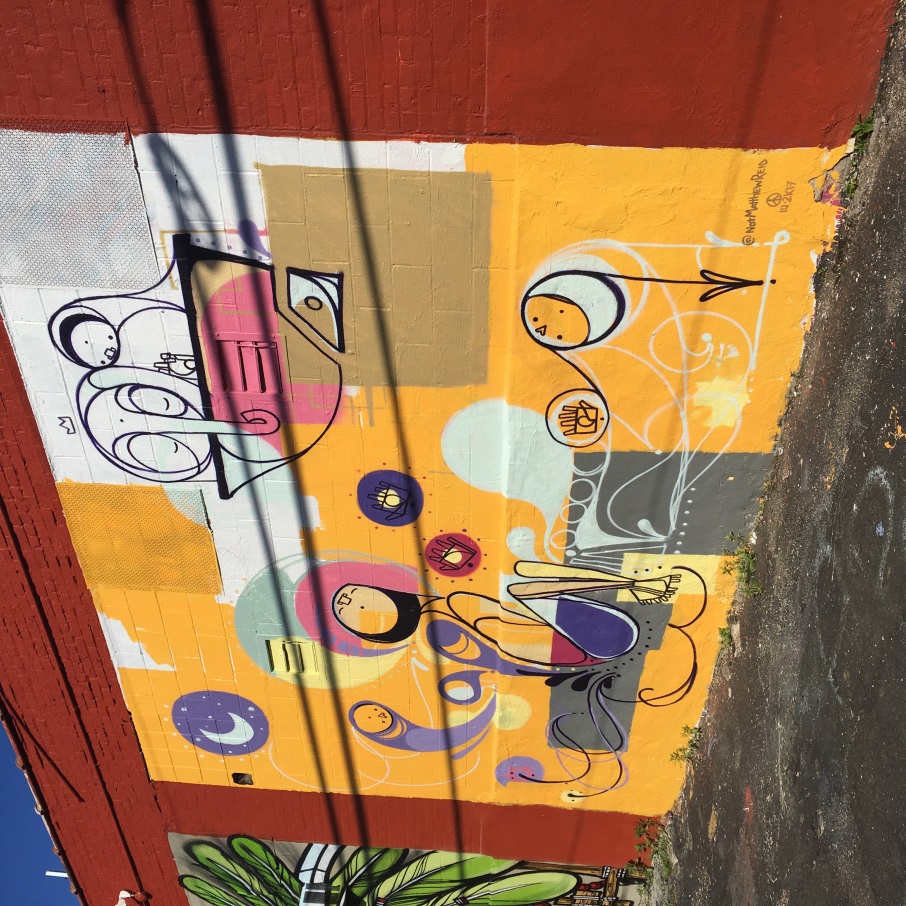 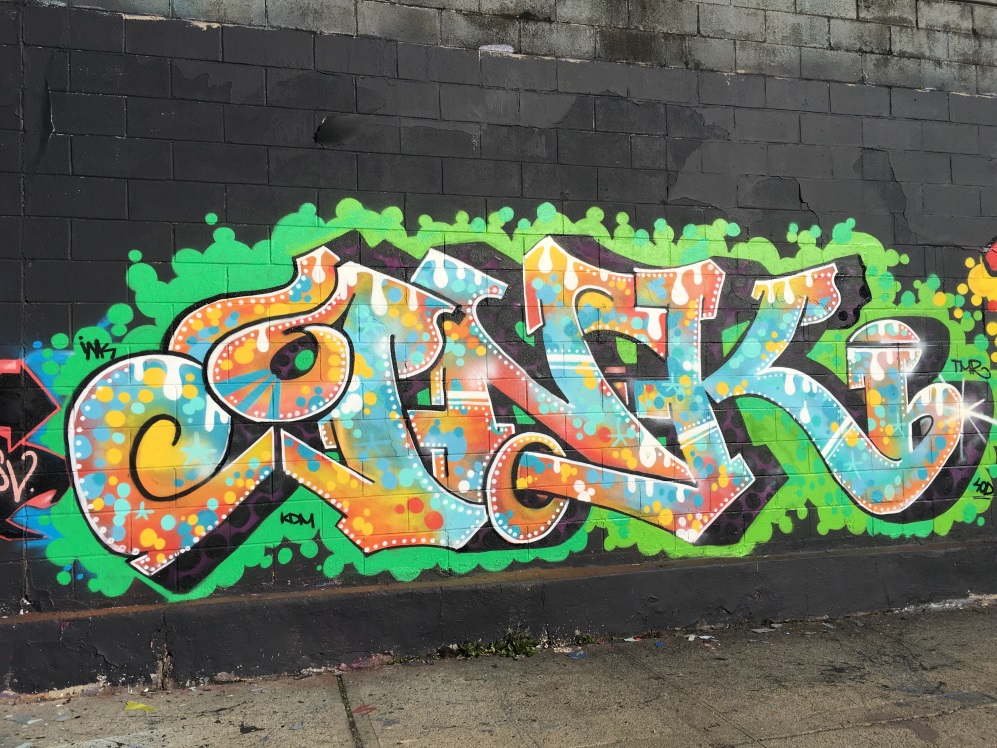 des signatures graphiques
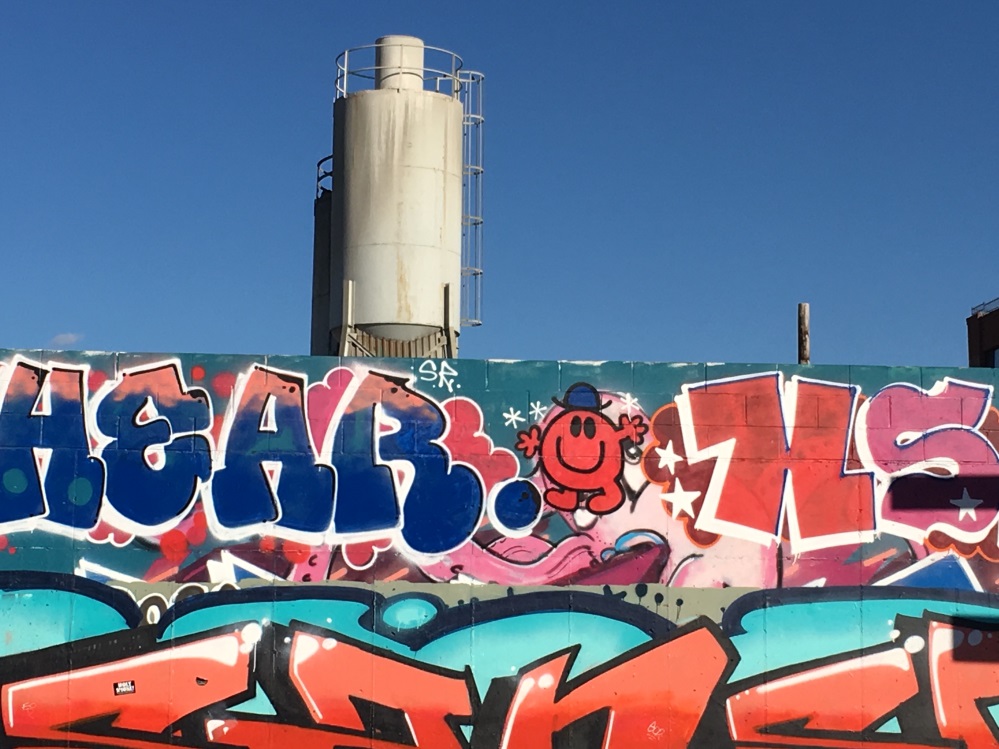 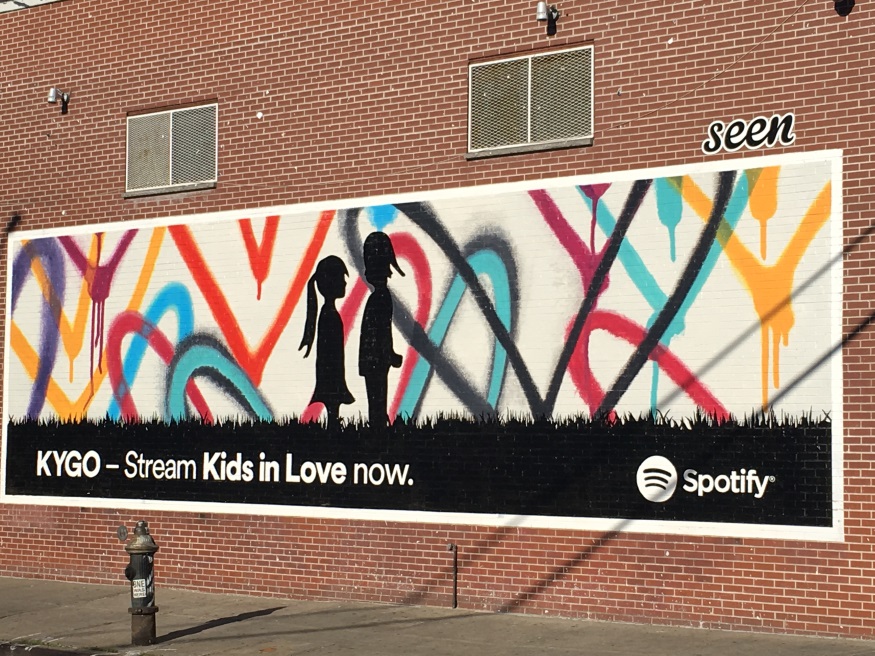 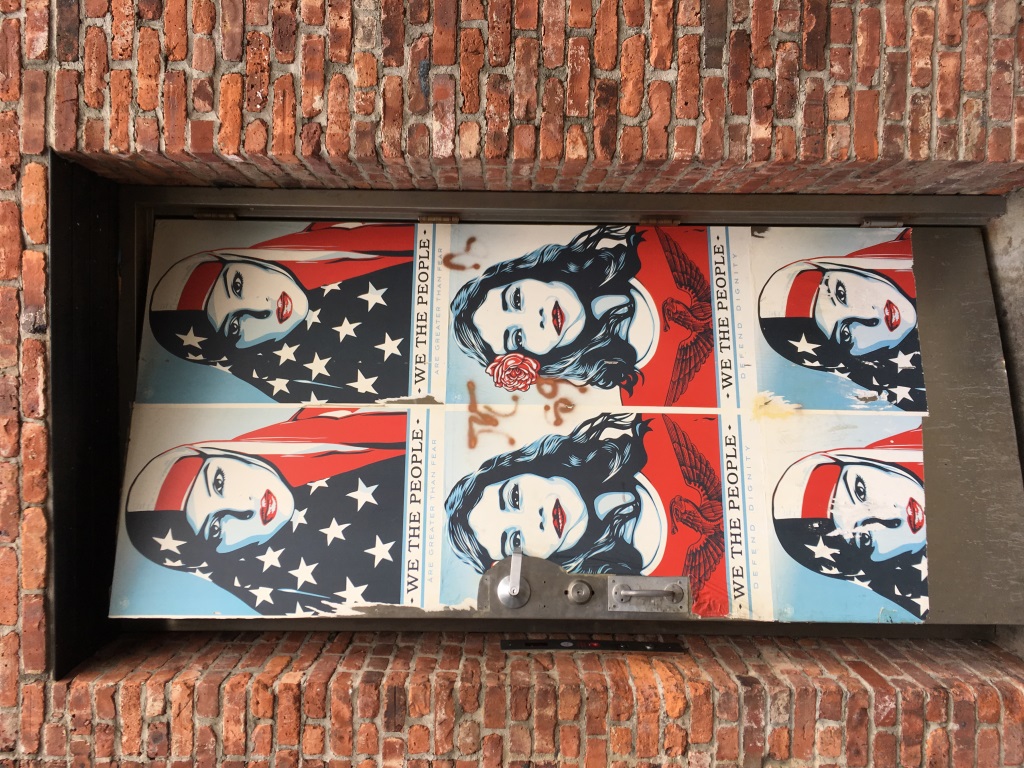 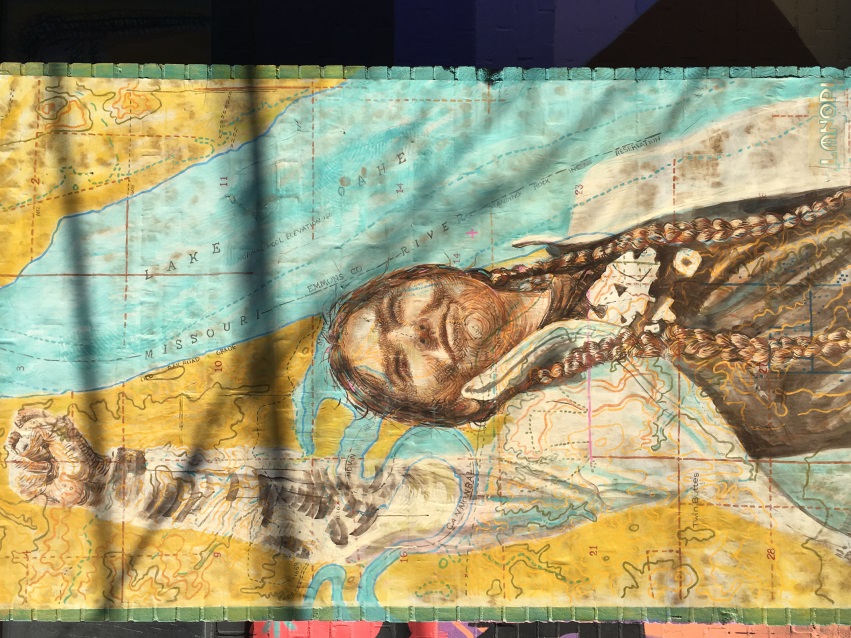 des messages